Open data with statistics.gov.scot
Liam Cavin
liam.cavin@gov.scot
1st February 2018
Content
Introduction to open data

Demo of statistics.gov.scot

Interactive data visualisation

Embedding evidence using linked data
[Speaker Notes: better reflect the values and aspirations of the public, expert stakeholders and Ministers 
improve the alignment with the Sustainable Development Goals (SDGs), and with other Scottish Government Frameworks such as Scotland’s National Action Plan for Human Rights (SNAP) and Scotland’s Economic Strategy;
simplify the language or presentation of the NPF 
ensure indicators and targets better align and support National Outcomes.
allow us to better track progress in reducing area inequality, promoting equality, and encouraging preventative approaches.]
What is statistics.gov.scot?
A data portal, hosting (mostly) official statistics

Contains 200 datasets on a range of topics

Data comes from statistics producers such as NHS ISD, Scottish Government, and National Records of Scotland
[Speaker Notes: Open data is free, publicly available data that anyone can access and use, without restrictions. Open data can be used by businesses, nonprofits, governments and citizens to launch new initiatives and ventures, analyze trends, make data-driven decisions, and solve complex problems in all sectors of the economy.]
What is open data?
Accessible (ideally via the internet) at no more than the cost of reproduction

Use without limitations based on users identity or intent

In a digital, machine readable format for interoperation with other data

Free of restriction on use or redistribution in its licensing conditions.
[Speaker Notes: Open data is free, publicly available data that anyone can access and use, without restrictions. Open data can be used by businesses, nonprofits, governments and citizens to launch new initiatives and ventures, analyze trends, make data-driven decisions, and solve complex problems in all sectors of the economy.]
Meeting needs of different Audiences
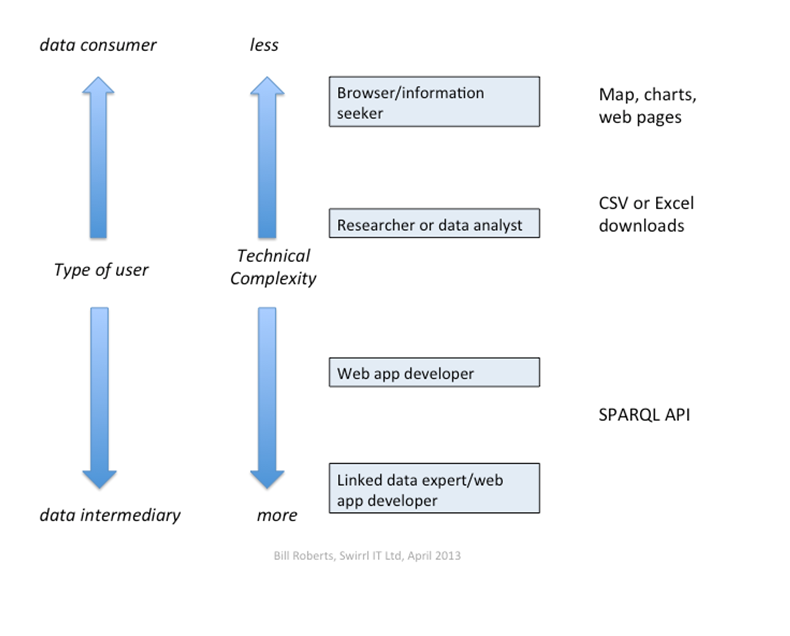 Demo of statistics.gov.scot
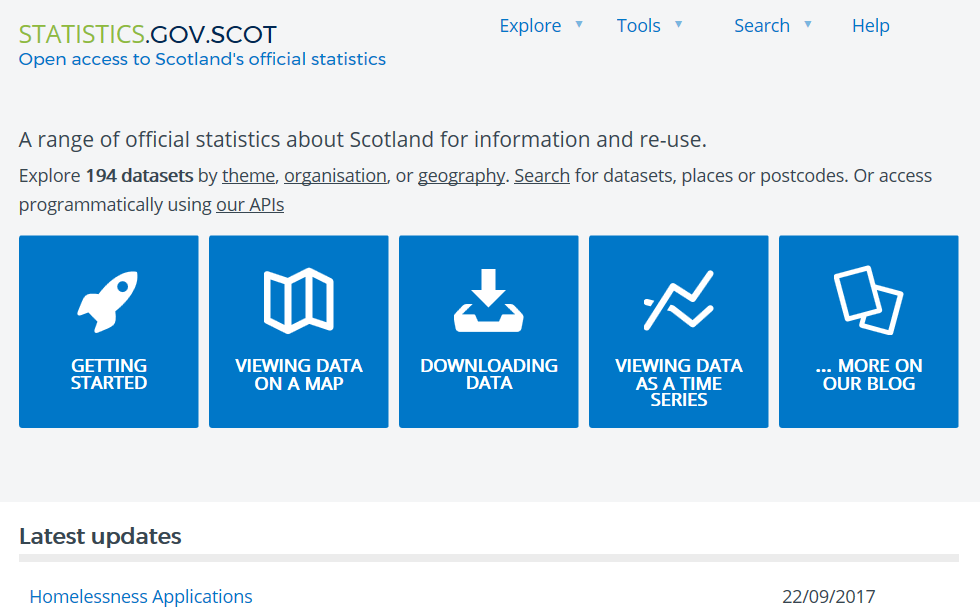 http://statistics.gov.scot/
Key website features to learn:

Browsing, finding data of interest, and generating tables

Exploratory data visualisation

Downloading data for analysis

API access
GDP R Shiny App
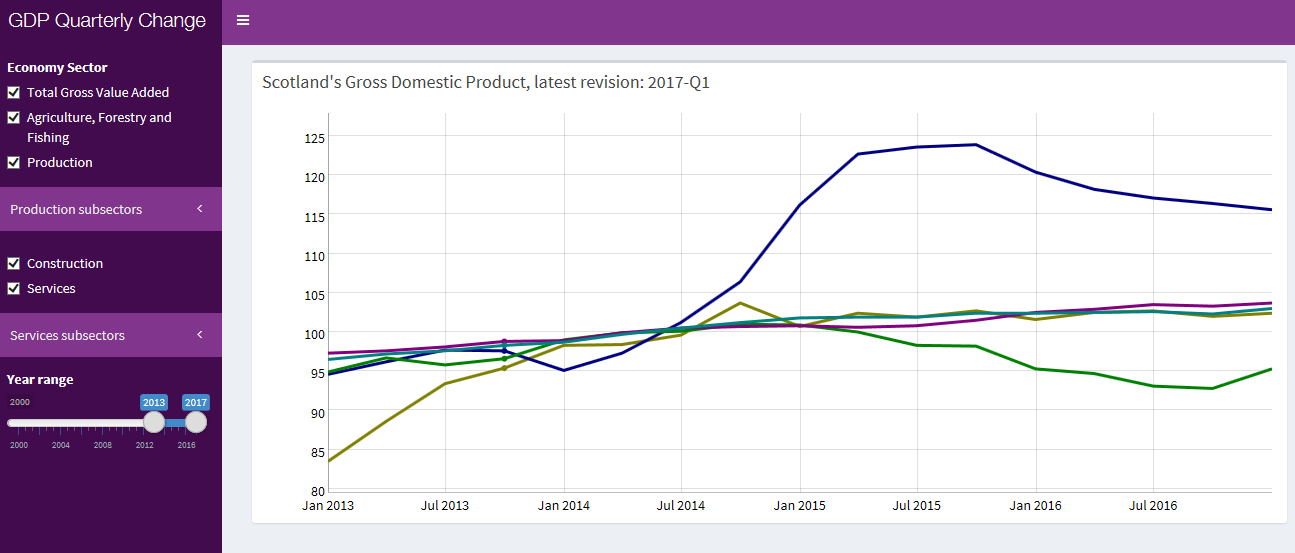 Gordon Bryden
Embedding Evidence
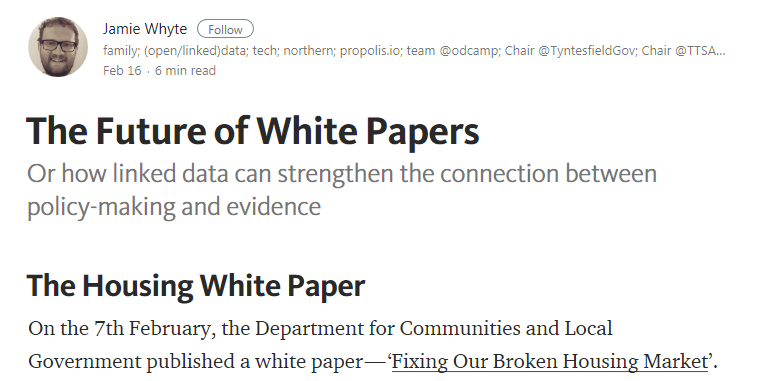 https://medium.swirrl.com/the-future-of-white-papers-2fa6a8ab4945
Embedding Evidence
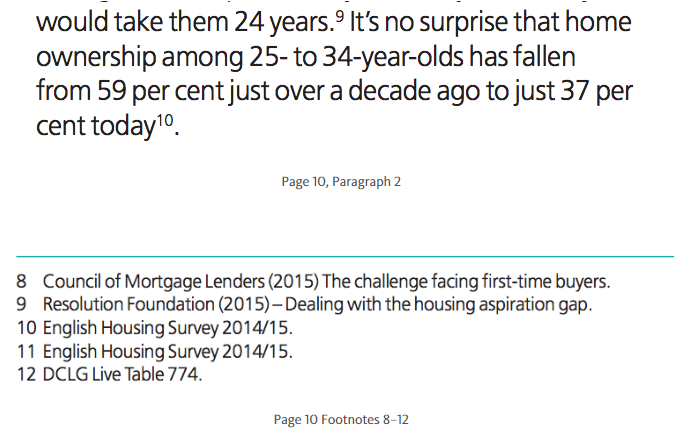 From 'Fixing Our Broken Housing Market‘ DCLG white paper
Paper is full of data, but not accessible
Embedding Evidence
On page 9: “Since 1998, the ratio of average house prices to average earnings has doubled”
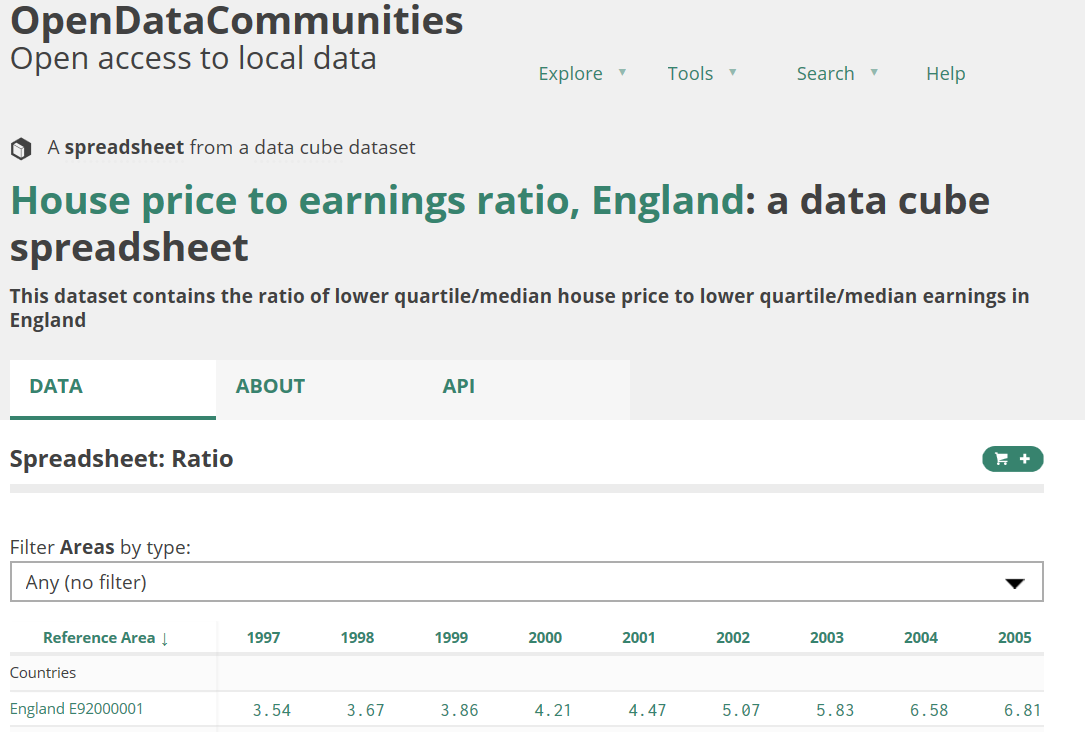 Footnote used: “DCLG Live Table 577”

Instead, we could use a hyperlink to live data on an open data platform
Embedding Evidence
Charts in the document could be supported with hyperlinks to charts on the open data platform
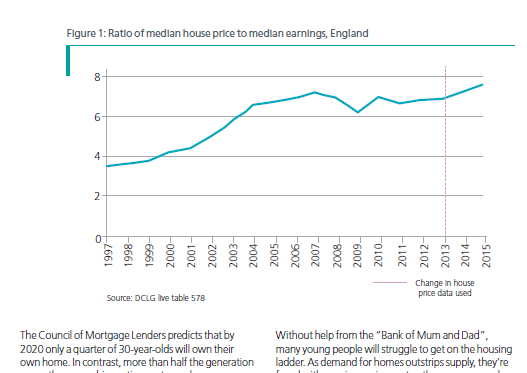 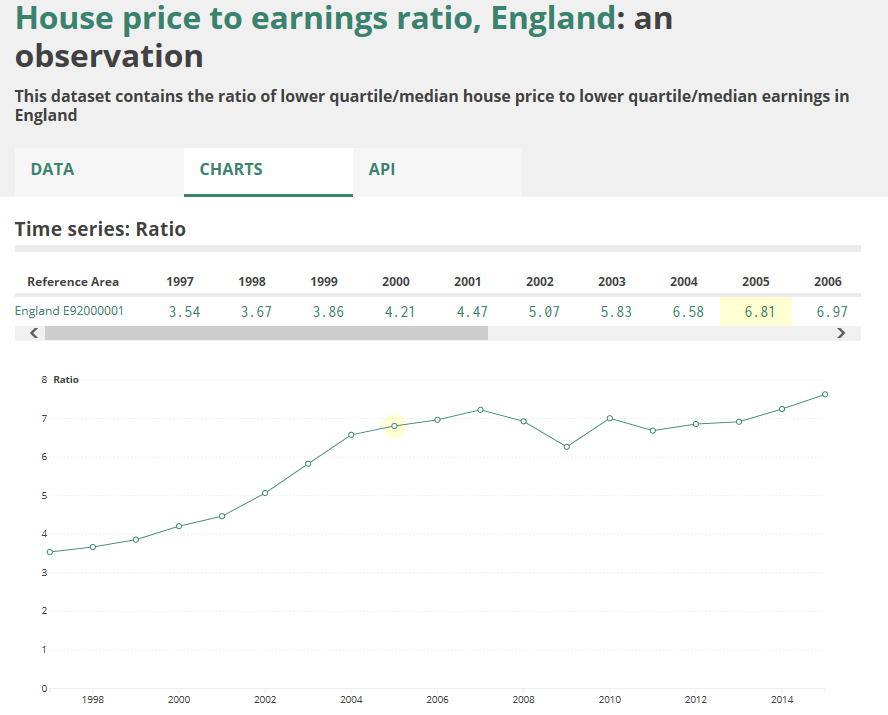 Any Questions?